Вокально-хоровая работа  в детском саду
Музыкальный руководитель
Скоморохова М.С.
Цель - формирование детского голосового аппарата, песенных и исполнительских навыков детей, совершенствование певческого голоса и вокально-слуховой координации дошкольников.
Задачи:
1.     Воспитывать интерес и любовь к пению.
2.     Формировать вокально-хоровые навыки (певческая дикция, дыхание, правильное звукообразование, чистота интонации, слаженность исполнения).
3.     Развивать способность к эмоциональному выразительному исполнению песен.
4.     Расширять певческий опыт и вокальный репертуар.
5.     Закреплять умение петь самостоятельно, индивидуально и коллективно, с музыкальным сопровождением и без него.
6.     Развивать музыкальную память.
7.     Поддерживать самостоятельное исполнение освоенной песни в повседневной жизни в детском саду, в семье.
8.     Охранять, беречь голос детей.
Основные певческие навыки в процессе творческой деятельности и обучения.
В детском саду детей обучают простейшим певческим навыкам:
·         правильному дыханию;
·         хорошей дикции;
·         чистоте интонации;
·         ансамблю – стройному, согласованному пению;
·         эмоционально – выразительному исполнению.
Вокальные навыки – 
взаимодействие звукообразования, дыхания и дикции.
                            Хоровые навыки – 
это взаимодействие ансамбля и строя.
Обучение вокально–хоровым навыкам
Певческая установка
Звукообразование 
Дикция 
Дыхание 
Ансамбль
Образовательные  –  овладение вокально-певческими навыками: чистого интонирования, певческой дикции, артикуляции и дыхания;
-знание основ певческой гигиены и самоконтроля голосового аппарата
Развивающие – развитие музыкальной памяти, внимания, воображения, мышления.
- развитие голосового аппарата;
- развитие артистических качеств.
Воспитательные   -   воспитание коллектива единомышленников использующих свои индивидуальные творческие возможности для достижения гармоничного звучания в процессе исполнения;
- воспитание эстетического вкуса, исполнительской и слушательской культуры.
Практика использования. Основные направления работы:
Дыхательные упражнения под музыку;
Вокально – артикуляционные упражнения и пальчиковые игры;
 Музыкальные игры и упражнения на развитие звуковысотного и ритмического слуха;
 Музыкально – дидактические игры и упражнения на развитие ладового чувства;
 Темповые и динамические игры;
 Вокально – двигательная гимнастика и игры с пением.
Техника певческого дыхания
Короткий бесшумный вдох, не поднимая плеч;
 Опора дыхания – пауза или активное торможение выдоха;
 Спокойное постепенное (без толчков) распределение дыхания при пении.
Дыхательная гимнастика Т.А.Стрельниковой
Речевой этап
Артикуляционная гимнастика;
развивающие игры с голосом; 
речевые ритмо – интонационные игры и упражнения.
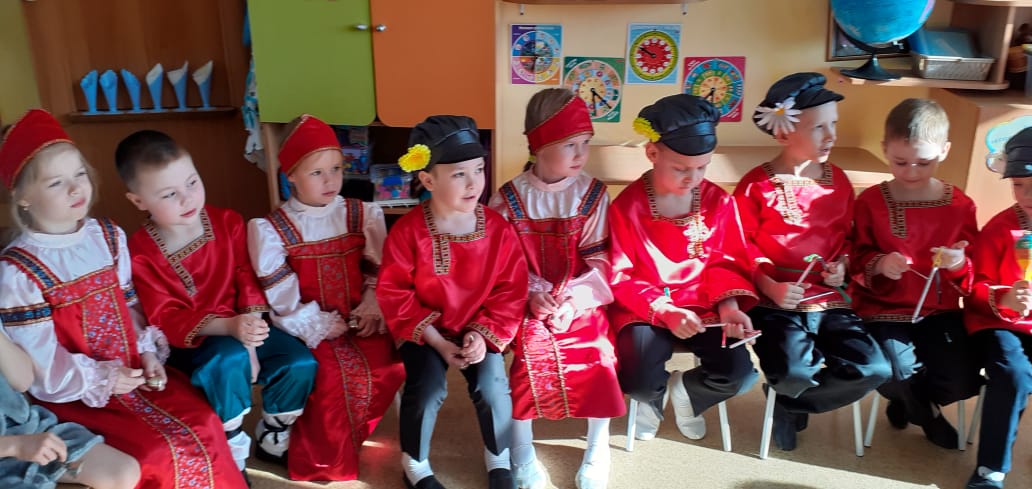 Песенное творчество.
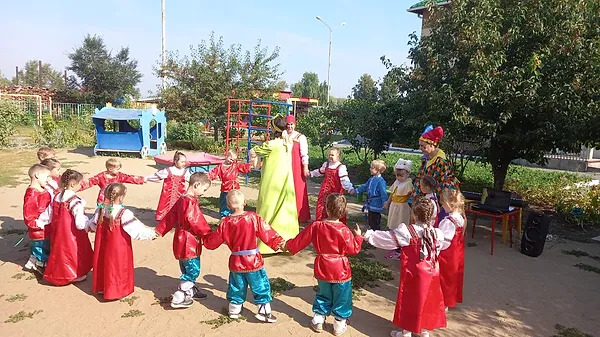 Используемая литература:
Вокально-хоровая работа в детском саду М. Ю. Картушиной
Спасибо за внимание!